Land Law by Chris Bevan
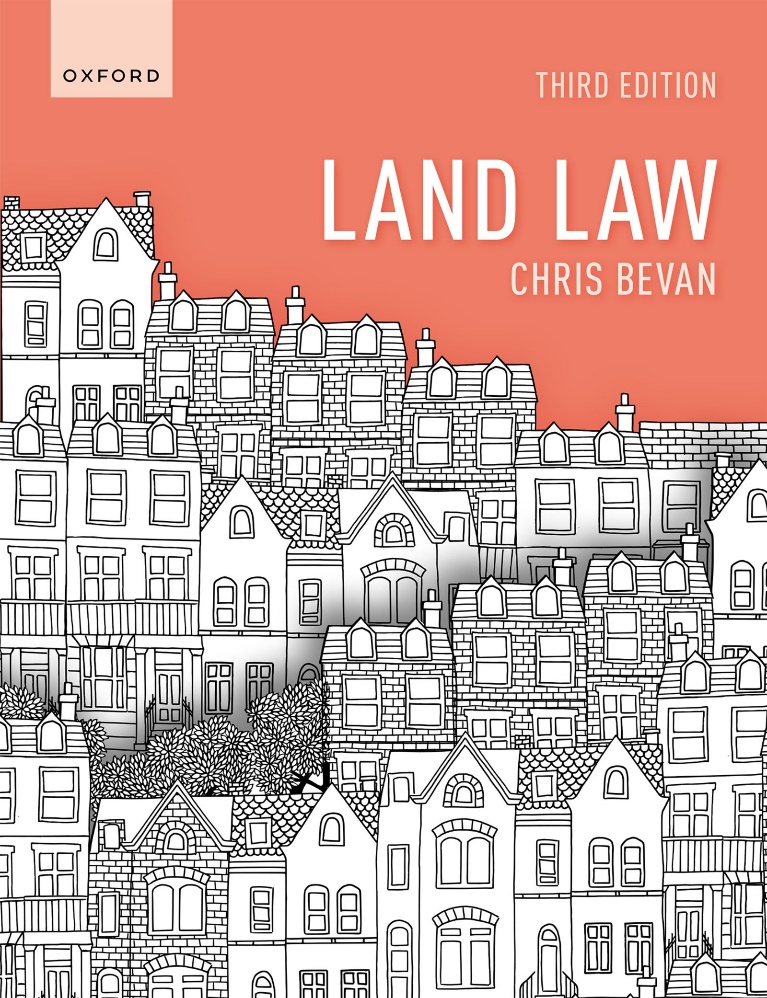 Chapter 07Licences
2
© Oxford University Press, 2022
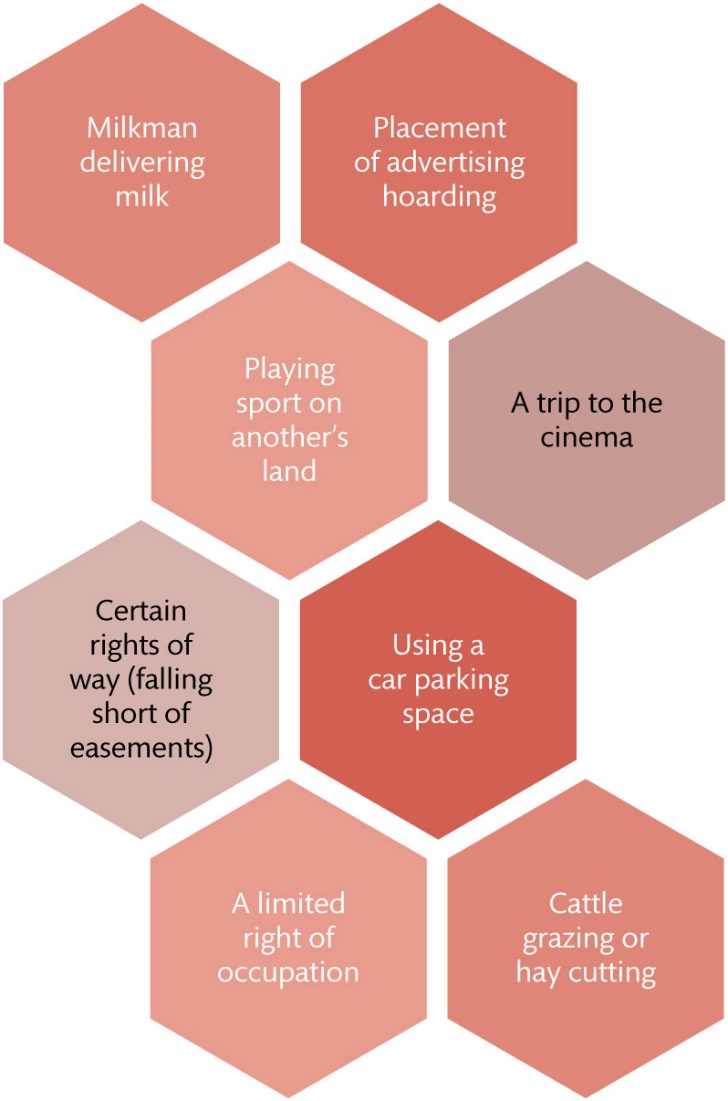 Figure 7.1 Examples of licences arising over land
3
© Oxford University Press, 2022
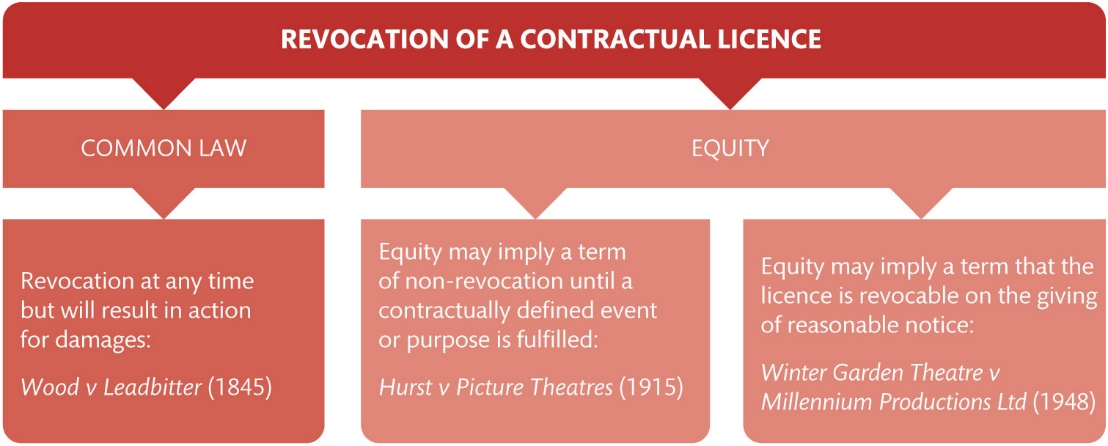 Figure 7.2 Revocation of contractual licences at common law and in equity
4
© Oxford University Press, 2022
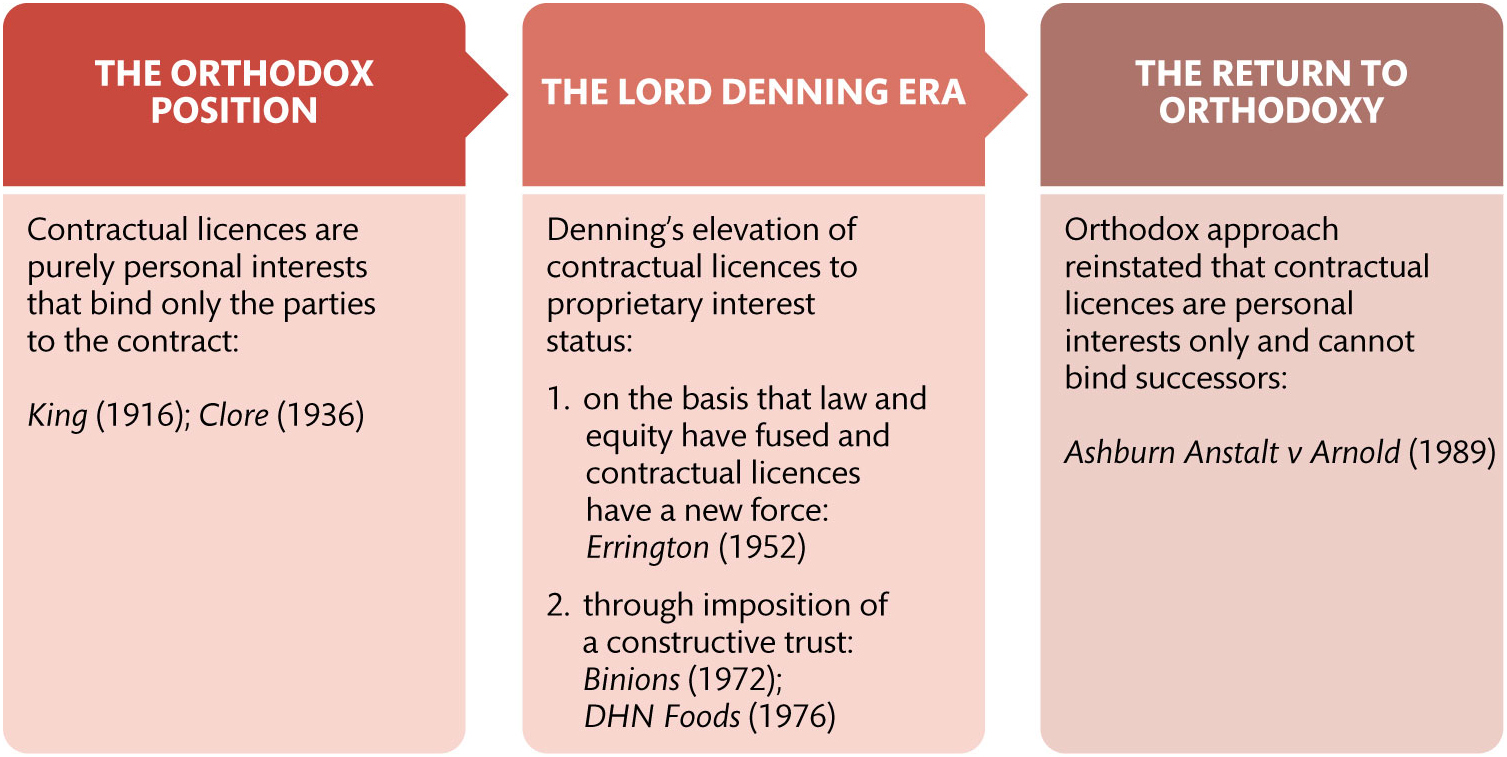 Figure 7.3 Three ‘stages’ in the status of contractual licences
5
© Oxford University Press, 2022
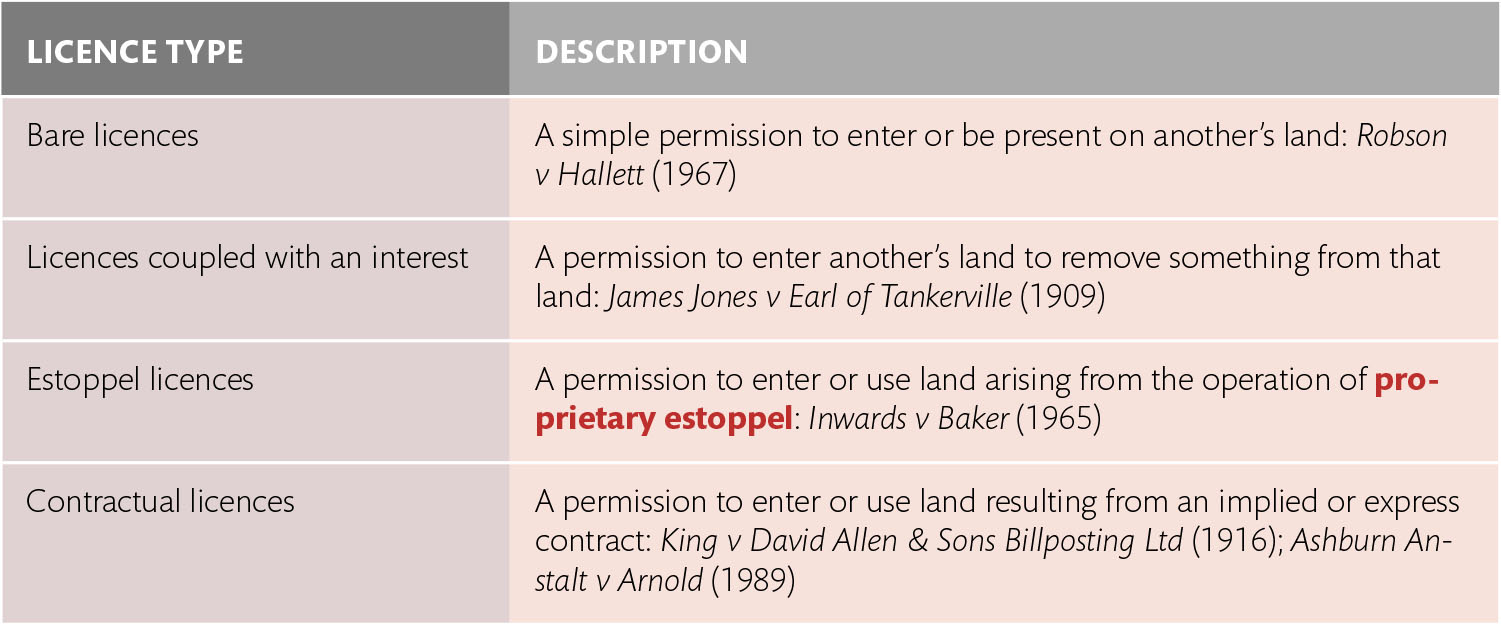 Table 7.1 The four forms of licences
6
© Oxford University Press, 2022